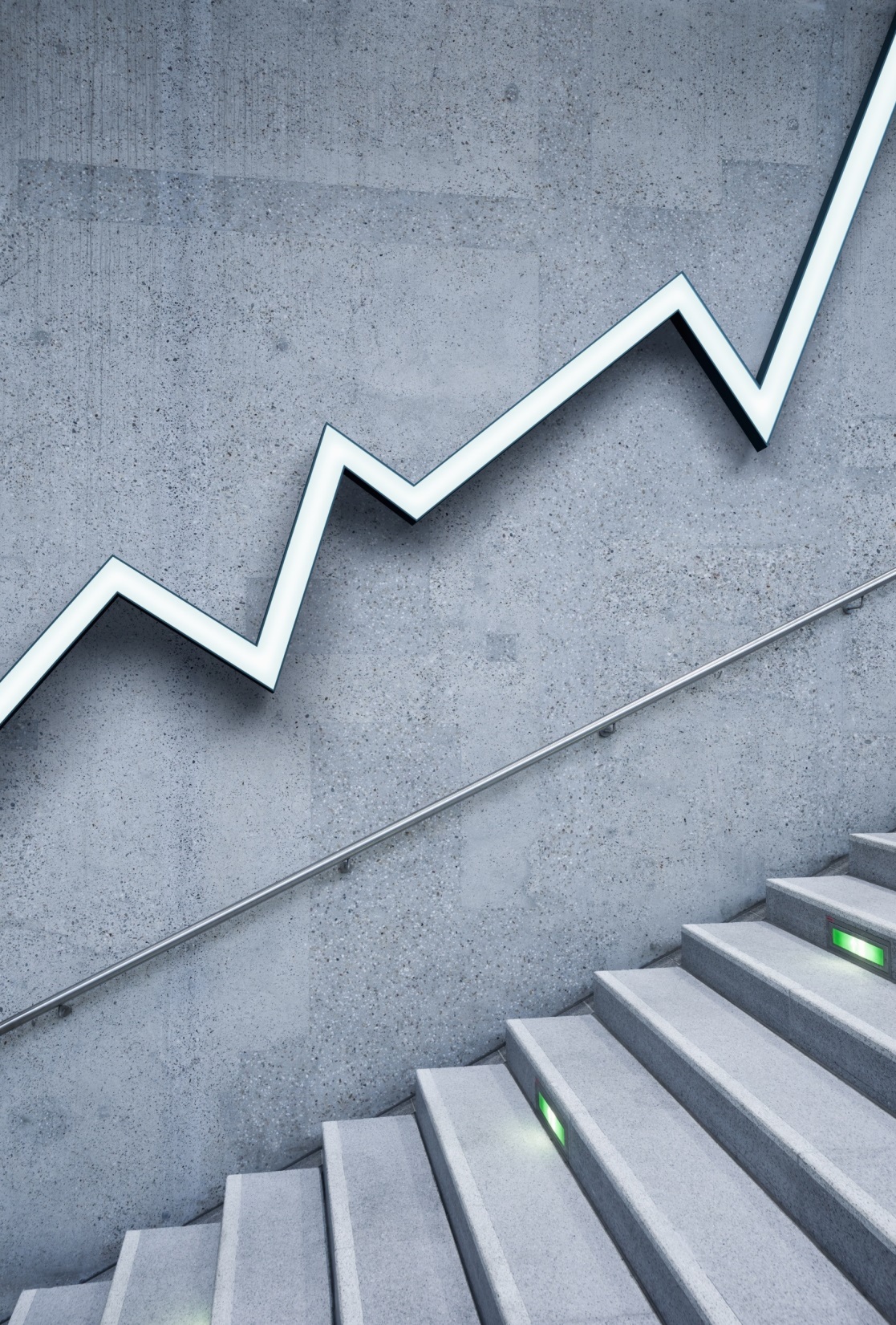 A Revolução Industrial
Pioneirismo inglês
Sua melhor citação que reflete sua abordagem... "É uma pequena etapa para o homem, um salto gigante para a humanidade."
– Neil Armstrong
A Revolução industrial iniciada na Inglaterra à partir de 1760, trouxe algumas características para esse desenvolvimentoAcumulação de CapitalPresença de Matéria-primaMão de obra disponívelPresença de uma nobreza aburguesada
12/03/2023
Sugestões de leitura e vídeohttps://super.abril.com.br/mundo-estranho/como-eram-as-minas-de-carvao-na-revolucao-industrial/Funcionamento do motor à vaporhttps://www.youtube.com/watch?v=08P5BIMqAMo&t=181s
https://www.youtube.com/watch?v=1AcduAmR6Hs
Locomotiva à vapor
https://www.youtube.com/watch?v=9X88HMRXq0E
 Tempos Modernos – Charles Chaplinhttps://www.youtube.com/watch?v=fCkFjlR7-JQ&t=3616s
12/03/2023
Artesanato Manufatura Maquinofatura
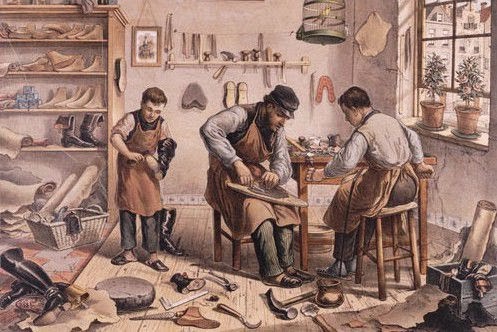 12/03/2023
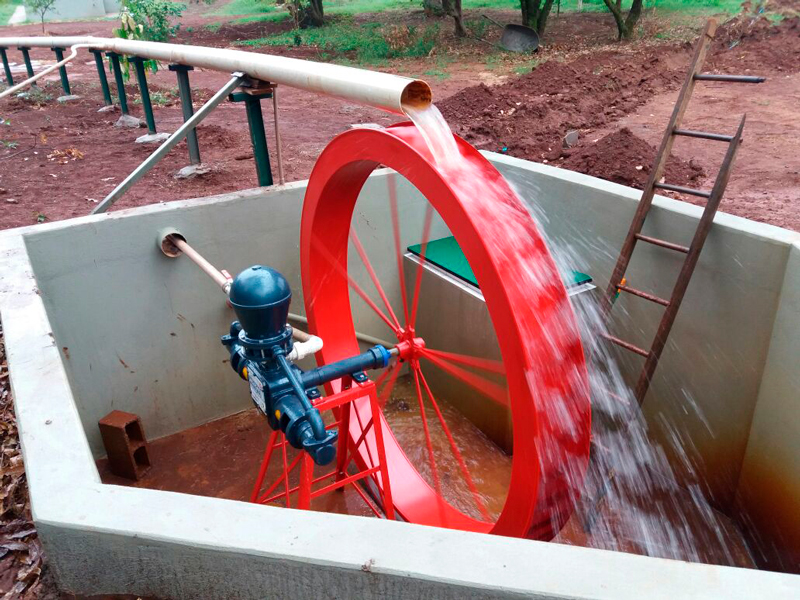 12/03/2023
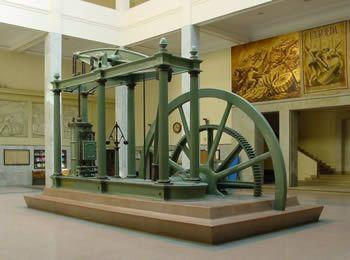 Após a mudança da força motriz de trabalho, houve uma aceleração no tempo de produção e o trabalhador perdeu o controle do tempo do trabalho.Antes, ele fazia o seu próprio tempo na execução do ofício, agora a máquina controla o seu tempo de trabalho, ou seja o trabalhador perdeu o controle do seu tempo
12/03/2023
Transmissão de força motriz
Antes da Revolução Industrial Força Humana, animal ou naturalDepois da Revolução IndustrialForça de transformação física ou química
12/03/2023
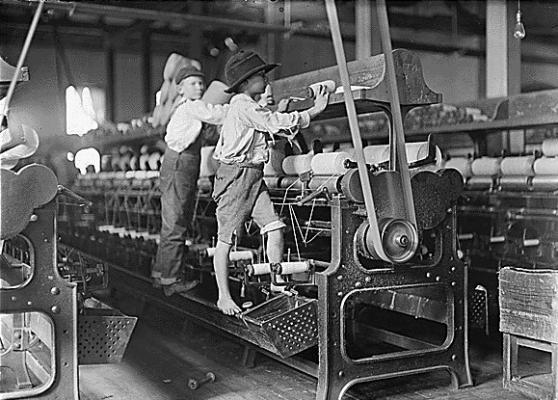 Consequências da Revolução Industrial♠ Precarização do trabalho♠ Condições de miserabilidade social nos grandes centros urbanos♠ Desregulamentação do Estado nas relações trabalhistas♠ Jornadas longas de trabalho (12, 14 e 16 horas)♠ Ambientes insalubres para o trabalho♠ Poluição em larga escala nas cidades
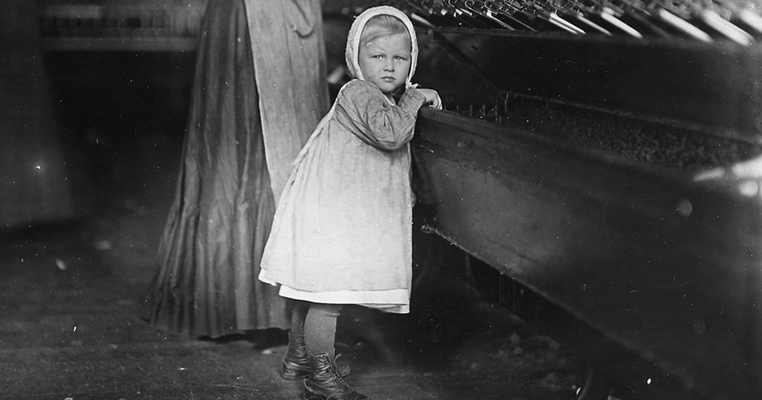 12/03/2023
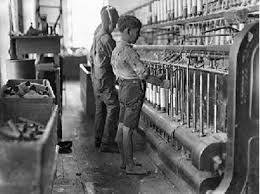 Trabalho Infantil – Século XIX
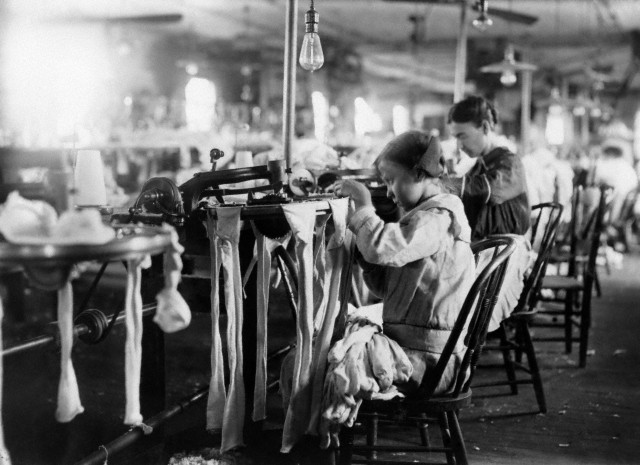 12/03/2023